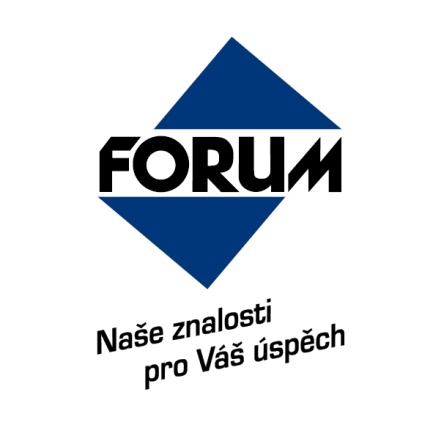 Revize elektrických zařízení Tomáš Fencl
13.11.2018
Nakladatelství FORUM s.r.o., divize školení a vzdělávání, Střelničná 1861/8a, Praha 8
tel: +420 251 115 579, fax: +420 251 512 422, office@forum-media.cz, www.forum-media.cz
1
Revize elektrických zařízení.
Legislativní požadavky na provádění revizí a kontrol technického stavu a provozuschopnosti v oblasti bezpečnosti osoba:
zákon 89/2012 Sb. ve znění pozdějších předpisů (občanský zákoník) - obecná odpovědnost za bezpečnost osob.
POZOR -  řeší pronájem a nájem prostor a bytů
zákon 262/2006 Sb. ve znění pozdějších předpisů (zákoník práce) a zákon 309/20006 Sb. podrobné požadavky na BOZP,
NV. 378/2001 Sb. požadavky na bezpečnost technických zařízení, NV. 101/2006 Sb. požadavky na pracoviště - zde vedení záznamů o revizích, kontrolách technického stavu a stanovení termínů

POZOR!!!
Při zajišťování práce externími dodavateli je nutno řešit zajištění bezpečnosti v souladu s odst. 3 § 101 zákona č. 262/2006 Sb.
2
Revize elektrických zařízení
§101 z. 262/2006 Sb.
(3) Plní-li na jednom pracovišti úkoly zaměstnanci dvou a více zaměstnavatelů, jsou zaměstnavatelé povinni vzájemně se písemně informovat o rizicích a přijatých opatřeních k ochraně před jejich působením, která se týkají výkonu práce a pracoviště, a spolupracovat při zajišťování bezpečnosti a ochrany zdraví při práci pro všechny zaměstnance na pracovišti. 

Na základě písemné dohody zúčastněných zaměstnavatelů touto dohodou pověřený zaměstnavatel koordinuje provádění opatření k ochraně bezpečnosti a zdraví zaměstnanců a postupy k jejich zajištění.
3
Revize elektrických zařízení
§ 101 z  262/2006 Sb. 
(4) Každý ze zaměstnavatelů uvedených v odstavci 3 je povinen

a) zajistit, aby jeho činnosti a práce jeho zaměstnanců byly organizovány, koordinovány a prováděny tak, aby současně byli chráněni také zaměstnanci dalšího zaměstnavatele,

b) dostatečně a bez zbytečného odkladu informovat odborovou organizaci a zástupce zaměstnanců pro oblast bezpečnosti a ochrany zdraví při práci, a nepůsobí-li u něj, přímo své zaměstnance o rizicích a přijatých opatřeních, které získal od jiných zaměstnavatelů.
4
Revize elektrických zařízení
NV. 101/2005 Sb. 

(4) Zaměstnavatel při plnění zákonné povinnosti zajistí
a) stanovení termínů, lhůt a rozsahu kontrol, zkoušek, revizí, termínů údržby, oprav a rekonstrukce technického vybavení pracoviště, včetně pracovních a výrobních prostředků a zařízení, s ohledem na jejich provedení, doporučení výrobce a způsob používání, požadavky na pracoviště, rizikové faktory způsobující zhoršení technického stavu pracovních a výrobních prostředků a zařízení a v souladu s výsledky předcházejících kontrol, zkoušek či revizí, po dobu provozu a používání pracoviště,
5
Revize elektrických zařízení
NV. 101/2005 Sb. (4) pokračování
b) dodržování termínů a lhůt pro provádění činností uvedených v písmenu a) a určí osobu, jejíž povinností je zajistit jejich provádění,

c) aby stanovené termíny, lhůty a rozsah činností uvedených v písmenu a) a kontrolní a revizní záznamy, hlášení údajů o stavu zařízení získávaná například ze snímačů a čidel, byly vedeny způsobem, který umožní uchovávání a využívání údajů po stanovenou dobu v písemné nebo elektronické podobě tak, aby byly k dispozici osobám vykonávajícím na zařízeních pracovní činnost a dozorovým a kontrolním orgánům.
6
Revize elektrických zařízení
V roce 2019 má být schválen zákon o vyhrazených technických zařízeních.
Jeho prováděcí předpisy nahradí zastaralé Vyhlášky.

Odkaz na návrh zákona a s prováděcími předpisy:
https://www.komora.cz/legislation/109-18-navrh-zakona-o-bezpecnosti-provozu-vyhrazenych-technickych-zarizeni-t-24-10-2018/

V některých případech podle tohoto zákona a jeho prováděcích předpisů se ale povinnosti rozšíří a upřesní.
7
Revize elektrických zařízení
Revize hromosvodů a uzemnění ocelových konstrukcí objektů.
ČSN 33 2000-5-54 ed. 3 Elektrické instalace nízkého napětí – Část 5-54: Výběr a stavba elektrických zařízení – Uzemnění a ochranné vodiče.
Nadzemní části uzemňovacích přívodů musí být uloženy tak, aby byly kontrolovatelné. 
Venkovní část uzemňovacího přívodu v místech s nebezpečím poškození (např. při průchodu zdí, průchodu do země) se musí vhodně chránit. 
Jako náhodné uzemňovací přívody mohou být použity vodivé konstrukční prvky kovových konstrukcí, které tvoří souvislý, trvale propojený celek, jako např. kabelové lávky, kovové rámy a stojany, kolejnice jeřábů, ocelové stožáry, výztuž sloupů a potrubí.
8
Revize elektrických zařízení
Revize hromosvodů a uzemnění ocelových konstrukcí objektů.
Má-li uzemňovací přívod ochrannou funkci před úrazem elektřinou, značí se jako ochranný vodič všude tam, kde to vyžaduje provoz zařízení nebo bezpečnost osob a věcí. 
Spojování zemničů a uzemňovacích přívodů se provádí svařováním, šroubováním nebo svorkami. 
Všechny spoje musí být mechanicky odolné, chráněné před korozí a dimenzované na předpokládané proudové zatížení.
Zemnící body musí být náležitě označené a identifikovatelné pro jejich revize např. očíslováním.
http://elektrika.cz/data/clanky/zasady-uzemnovani-a-pospojovani
9
Revize elektrických zařízení
Hromosvody pasivní.
U LPS (hromosvodů), které jsou již instalovány dle požadavků původních norem, se termíny pravidelných revizí provádí podle ČSN EN 62305-3, příloha E, tabulka E.2.

ČSN EN 62305-3, příloha E, tabulka E.2
Hladina ochrany	Vizuální kontrola       Úplná revize        Kritické systému úplná revize
I a II		 1 rok		      2 roky                        1 rok
III a IV		 1 rok 		      4 roky                        1 rok

Hromosvody aktivní:

Revize aktivních bleskosvodů řešit 
podle francouzské normy NFC 17-102
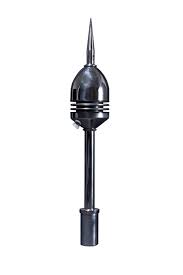 10
Revize elektrických zařízení
Revize elektrických zařízení.
Vyhláška č. 73/2010 Sb. o stanovení vyhrazených elektrických technických zařízení, jejich zařazení do tříd a skupin a o bližších podmínkách jejich bezpečnosti (vyhláška o vyhrazených elektrických technických zařízeních)
ČSN 33  0300 – prostředí pro elektrická zařízení
ČSN 33 1500
ČSN 33 1600 ed.2
Provozovatel si může upravit vnitřním předpisem (Revizní řád) termíny pro provádění revizí elektrických zařízení budovy. Zdroj: http://elektrika.cz/data/clanky/napln-a-zpracovani-reviznich-radu-pro-elektricka-zarizeni-a-instalace.
11
Revize elektrických zařízení
POZOR! Aby revizní technik mohl provést revize musí být vždy určeno provozní prostředí – tzv. Protokol o určení vnějších vlivů.

Obvykle bývá součástí stavební dokumentace, část - Elektroinstalace.

Pokud provozovateli chybí, musí si provozovatel elektrického zařízení Protokol o určení vnějších vlivů vypracovat podle ČSN 33 2000-5-51 ed.3  ve spolupráci s revizním technikem. 
Protokol se vypracovává v komisi, kterou určuje provozovatel.

POZOR! Určení vnějších vlivů je předmětem kontrol OIP se zaměřením na všeobecnou bezpečnost nebo na provoz elektrických zařízení!
12
Revize elektrických zařízení
Revize nepřipevněných elektrických spotřebičů podle ČSN 33 1600 ed. 2
13
Revize elektrických zařízení
14
15
Revize elektrických zařízení
Časté závady při údržbě elektrických zařízení:

Nedodržení pokynů uvedených v průvodní dokumentaci výrobce.
U spotřebičů a elektrického nářadí nedodržení návodu k obsluze a údržbě.
Používání poškozených elektrických spotřebičů a nářadí.
Nastavování připojení spotřebičů pohyblivými přívody do stavu přetížení pohyblivého přívodu elektrickým proudem.
Provozování venkovních rozvodů elektřiny bez proudového chrániče. 

POZOR! Proudové chrániče se musí zkoušet (tlačítko na chrániči). Vychází se z pokynů výrobce. V návodu může být uvedena povinnost 1x měsíčně!
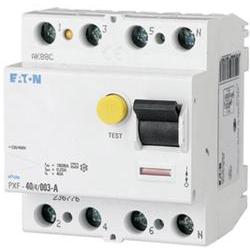 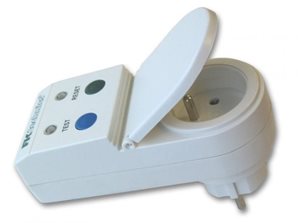 16
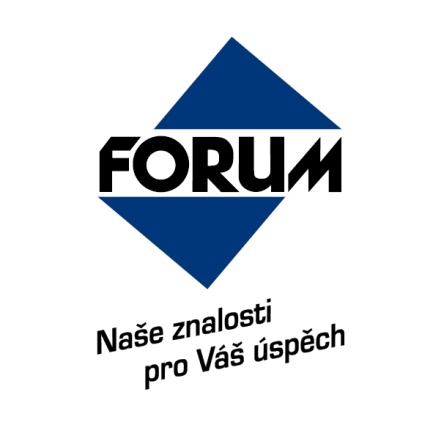 Děkuji za pozornost!

© 2018 Tomáš Fencl, FENCL SAFETY s.r.o., www.fenclsafety.eu, 


Tuto konferenci pořádá
Nakladatelství FORUM s.r.o., divize školení a vzdělávání
Střelničná 1861/8a, Praha 8 
tel: +420 251 115 576
fax: +420 251 512 422
office@forum-media.cz 
www.forum-media.cz
17